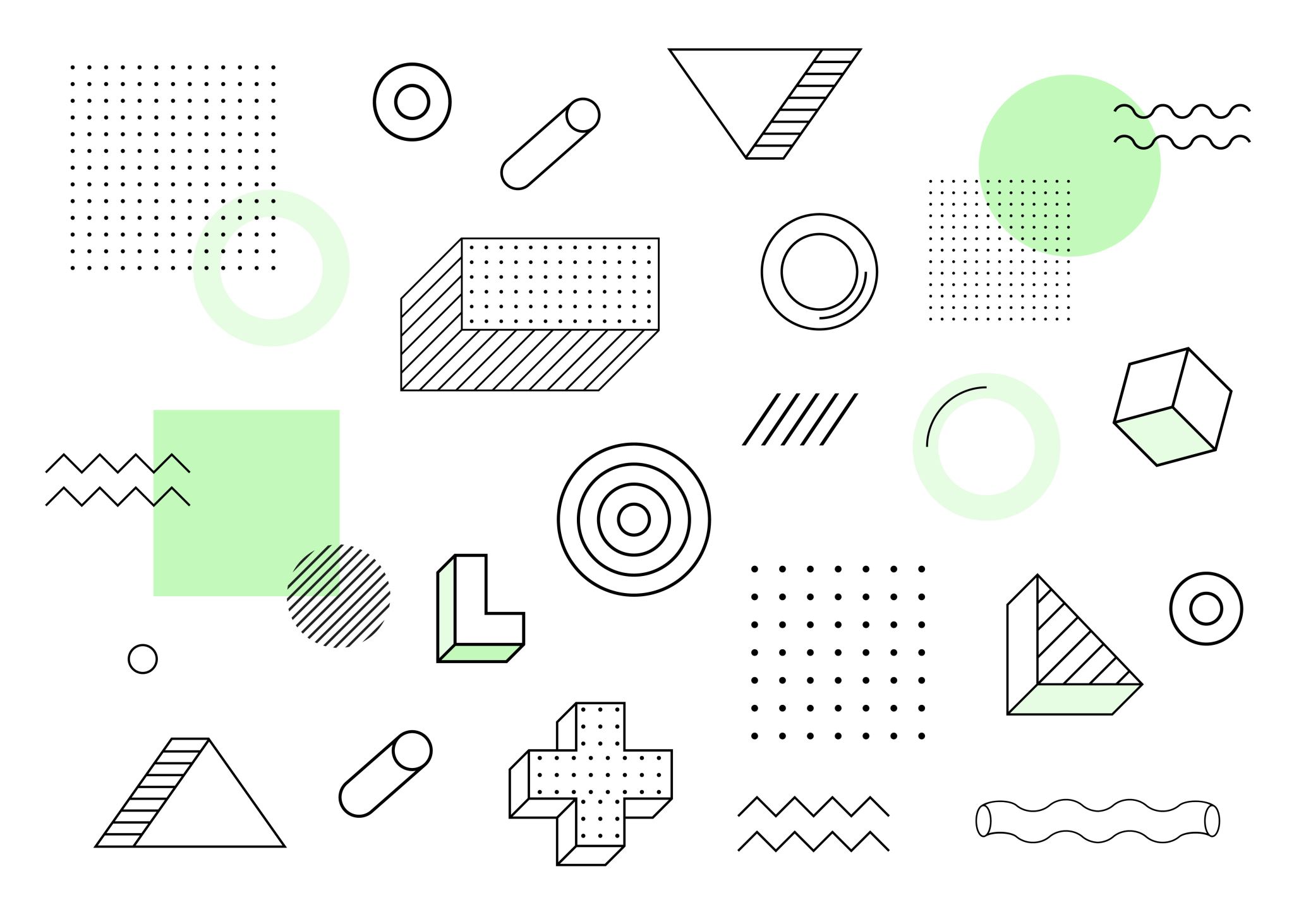 Системи лінійних нерівностей з однією змінною
ДЕВІЗ УРОКУ:
“Усі людські вміння - це суміш терпіння і часу.”
ОноРе Де Бальзак
Папуга, Мавпа і число
Папуга і мавпа обговорюють певне число. Відомо, що папуга завжди говорить правду, а мавпа завжди бреше.
Мавпа: число непарне.Папуга: у цьому двозначному числі цифра десятків на 2 більше, ніж цифра одиниць.Мавпа: У ньому є така ж цифра, як у числі 24.Яке число обговорюють мавпа та папуга?
ВІДПОВІДЬ: 86
Перевірка домашнього завдання
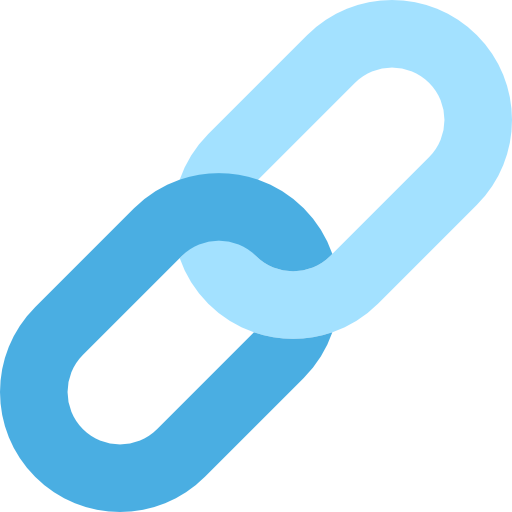 Посилання для завдання
Інтелектуальна розминка
Числові інтервали
Цілі числа з числового проміжку
Знайти перерізи наступних проміжків
ПОМІРКУЙТЕ:
Системи лінійних нерівностей з однією змінною та їх розв’язування
Очікувані результати:
Маємо ознайомитися з означеннями системи лінійних нерівностей з однією змінною та розв'язку системи нерівностей;
Маємо навчитися розв'язувати задачі та приклади, що передбачають розв'язування систем лінійних нерівностей з однією змінною.
Чи є числа -4; 0; 5 розв'язками системи нерівностей?
Розв'язати систему нерівностей:
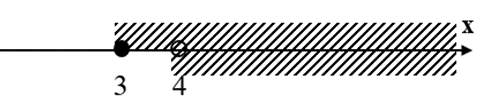 Розв'язати систему нерівностей:
Відповідь: система немає розв'язку
Розв'язати систему нерівностей:
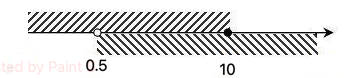 Робота з підручником - 9 клас, Алгебра, Н.С. Прокопенко, 2021 р. (стор. 78-79)
1.  Що означає розв’язати систему нерівностей?
Розв’язати систему нерівностей означає знайти всі її розв'язки або довести, що розв'язків немає.
2. Що називають розв’язком системи нерівностей?
Розв’язком системи нерівностей з однією змінною називають значення змінної, яке перетворює кожну нерівність системи в правильну числову нерівність.
3. Що таке множина розв’язків системи нерівностей?
Усі розв’язки системи нерівностей утворюють множину розв’язків системи нерівностей
Розв'язування вправ:
ВІДПОВІДЬ: немає розв'язків або 
Алгоритм розв’язування системи нерівностей з однією змінною
Розв’яжіть подвійну нерівність:
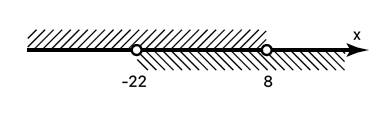 ЗАДАЧА: Одна господиня купила на ринку 10 кг яблук і заплатила за них більше, ніж 18 грн. Друга господиня купила такі ж яблука і заплатила за 5 кг менше, ніж 14 грн. За якою ціною купували яблука господині?
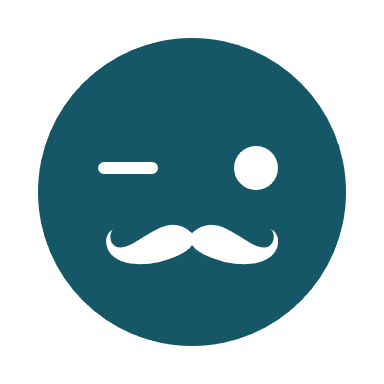 Розв’язання:
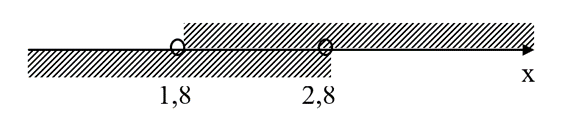 Турбуємося про своє здоров’явправа “Здорові очі”
ВИКОНУЄМО ВПРАВИ САМОСТІЙНО
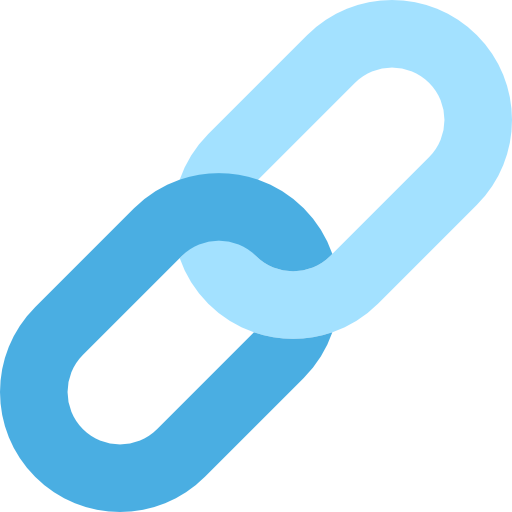 ПОСИЛАННЯ ДЛЯ ЗАВДАННЯ
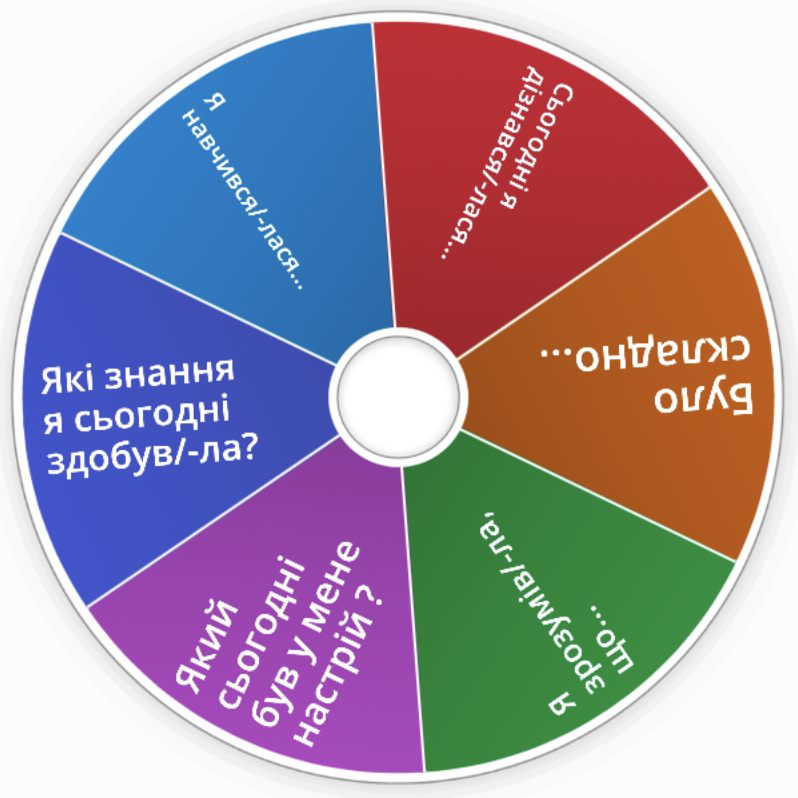 Підсумок уроку
КРУТИТИ
Як ви почувайтесь на завершення уроку? Які ваші емоції та враження?
Оберіть один зі смайликів та прикріпіть його на дошку
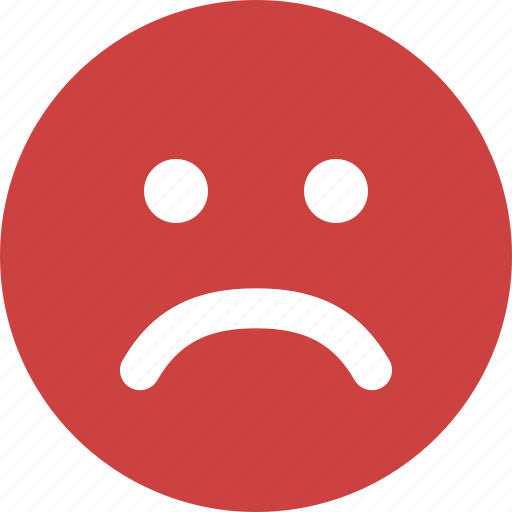 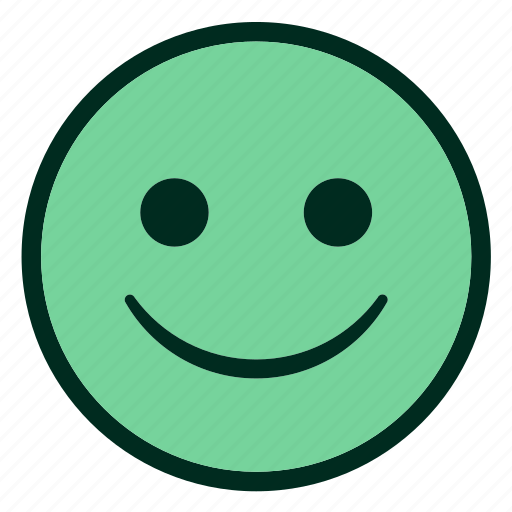 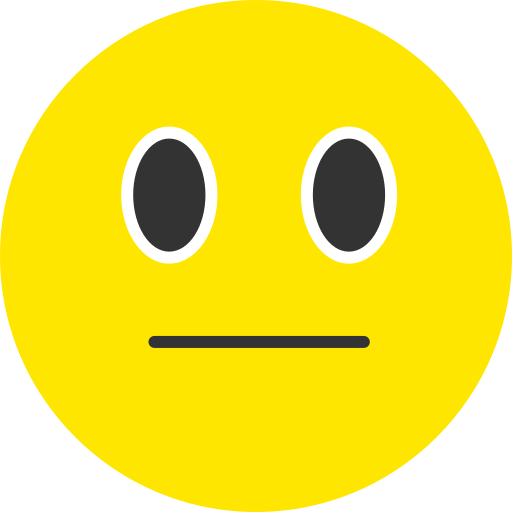 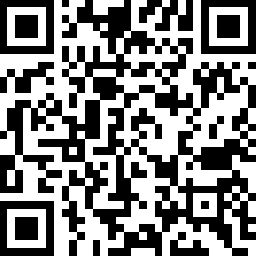 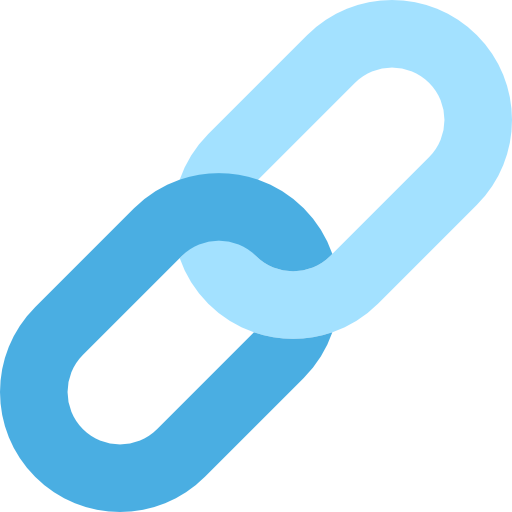 ПОСИЛАННЯ НА ДОШКУ
(код доступу – FJMZMMZ)
Домашнє завдання
Використані ДЖЕРЕЛА:
https://naurok.com.ua/test/join?gamecode=2114393
https://wordwall.net/uk/resource/66565541/числові-проміжки
https://learningapps.org/display?v=pfpqrgpya24
https://wordwall.net/uk/resource/80961204/знайти-перерізи-наступних-проміжків
https://www.classtime.com/code/AHVQA6
https://wordwall.net/uk/resource/81128962
https://flinga.fi/s/FJMZMMZ
https://youtu.be/b2ywLeFJYps?si=k3ypf5l508oJ95q4
https://vseosvita.ua/test/go-settings?code=kiu156